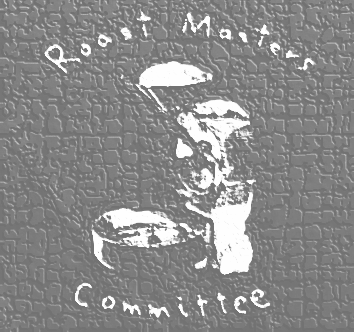 RMTS 2025　
Roast Masters Team Session
SCAJローストマスターズ委員会
§はじめに


　この度は、ローストマスターズ委員会主催の『RMTS （ローストマスターズチームセッション） 2025』にご参加頂き、誠に有難うございます。
 
　RMTＳは焙煎人同士の交流を通じて、各人の焙煎テクノロジー構築、向上を目指すと同時に、相互の新たな情報交換やつながりを生むユニークなエキシビジョンマッチになります。
参加者をエリア別にチーム編成し、チームワークによる焙煎とカッピングを繰り返し検証することで、課題豆のポテンシャルを最大限に引き出した最高のスペシャルティコーヒーを作って頂きます。
　
今年も、より一層焙煎にフォーカスしたイベントを目指すとともに、参加して下さる全国のロースター様がRMTＳを通じて有意義な時間を過ごし、より良い自店の運営に繋げて頂くことで、スペシャルティコーヒーの更なる普及あるいは品質の向上を目指して参りたいと考えております。





RMTＳ2025 運営チーム一同
§注意事項


ご参加にあたって、RMTＳ参加者は以下の事項を理解し、同意したものと致します。

I.　SCAJが、プロモーションのためにRMTＳ参加者の氏名と画像をあらゆるフォーマット及び無料で使用することを許可すること。
II.　上記の使用フォーマットに関して、写真、ビデオ、印刷物、インターネット、その他のいかなる電子メディアを含め、いかなる制限も受けないこと。
III.　この条件に従うにあたり、以下要注意事項にも留意し、SCAJの好評を維持するための積極的な活動をすること。

【注意事項】
　RMTＳの意義は、「焙煎人同士の交流を通じて、焙煎テクノロジーの新たな可能性を模索する事」であり、競技会ではありません。
　写真、ビデオ、印刷物、インターネット、その他のいかなる電子メディアを含め、当イベントやその風景を外部の方にアピールして頂くことは大いに推奨致しますが、消費者が誤認するような宣伝、告知等はご遠慮願います。

次項より当イベントのルール詳細、及びスケジュールについてご説明致します。
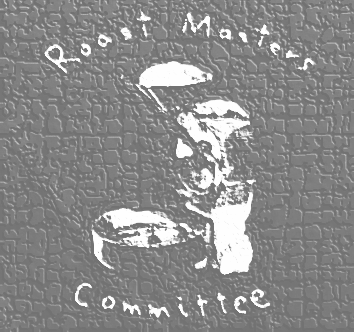 §ローストマスターズ委員会より

　
2025年度RMTSのテーマは
 『最高のブレンドを作れ！～毎日でも飲みたくなるコーヒーとは～』です。
 
　日本の喫茶店・カフェには欠かせないブレンドコーヒー。お店の顔とも言える商品で各店思い入れがありこだわりをもっている商品かと思います。
　そんなブレンドに今年は焦点を当て、サブテーマでもある毎日飲みたくなるコーヒーとは何かをチームで話し合ってもらい、豆の配合・焙煎度合い・焙煎プロファイルをチームで議論して3つの課題豆のバランスを考えながら最高のブレンドコーヒーを焙煎してください。

各チーム、メンバーとディスカッションを重ねることで、自分一人では気付かなかった部分、自分しか気づいていない部分のチーム内共有、全てが日頃の業務に繋がっていきます。今回の課題豆の魅力を十分に引き出し、お客様に「おいしい」「また飲みたい」と思ってもらえるコーヒーに仕上げて頂きたいと思います。

また焙煎技術の向上には、カッピング技術が不可欠となります。
これを機に、正しいカッピング技術が必要であることを再認識し、また、合計点だけに焦点を当てず、カッピングフォームの一つ一つの項目の意味を意識して頂きたいと思います。

 本番まで各チームで焙煎と検証を繰り返して頂き、課題豆のポテンシャルを最大限に引き出す焙煎テクノロジーを構築して頂きたいと思います。
今回RMTSに参加された経験が、日頃のお店の焙煎に反映して頂ければ幸いです。
§審査方法

　
①ベストブレンド賞
・当日ご来場のお客様の投票形式による審査
各チームのコーヒーを飲み比べながら、一番美味しいと思ったところに投票していただきます。上位2チームのみ賞の授与となります。
※提供方法はフレンチプレスで抽出したものになります。

②イーコム特別賞（生豆スポンサー賞）
・SCAJカッピングフォームによる審査
生豆スポンサーであるイーコムジャパン様にカッピングをしていただき特別賞を授与いたします。上位2チームのみ賞の授与となります。


※SNSでの注意
冒頭の注意事項にも記載した通り、さも自分一人で参加している、自分が賞を取ったような消費者が誤認識するような文言や写真などは控えるようお願いいたします。
また写真等を載せる場合はその人物やその場所の責任ある方に許可を得てから使用するようにしてください。

SNS上に投稿した内容に関しての苦情やクレームには、SCAJでは一切の責任を負いかねます。
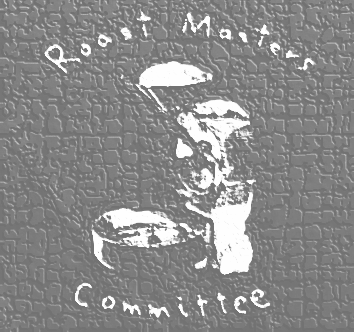 §課題豆

今回のテーマはブレンドということで、3つの異なる産地を用意しています。
3種の豆を必ずブレンドするようにしてください。

①Brazil
地域：Matas de Minas
        Caparao（カパラオ）
標高：900～1,400ｍ
精製：Natural
Crop:24/25

②Guatemara
地域：Huehuetenango　
地域：San Pedro Necta（サン・ペドロ・ネクタ）
標高：1,670～1,980ｍ
精製：Fully Washed
Crop:23/24

③Kenya
地域：Embu（エンブ）
施設：Gakunde Coffee Factory
標高：1,650ｍ
精製：Fully Washed
Crop:23/24

各オリジンの詳細はSCAJのHP、RMTS2025募集要項に記載がありますので各自ご確認ください。
生豆は15kg×3銘柄の計45kgを1チームに配布いたします。委員会にて小分けしてお送りいたします。その際は真空パッキングしていないことを予めご了承ください。
§ブレンドルール

　
提出する豆は下記のルールを守りブレンドしてください。

①各オリジンは焙煎豆で10％以上を配合する。
②配合単位は焙煎豆で5％単位とする。
③Brazilは焙煎豆で30％以上配合する。
④アフターミックスでブレンドする。
⑤1つのオリジンでの焙煎度違いのブレンドは禁止。
⑥3つのオリジンを異なる焙煎機で提出することは可。
⑦3つのオリジンの焙煎度に指定はありません。

今回はご来場者のお客様への試飲、スポンサー様のカッピング用の豆を約1.5kg、各チームの焙煎豆をアソートにして販売する用の豆を50ｇ×200袋（10kg）が必要になります。焙煎機の大きさによっては1バッチで焙煎できないことも考えられます。その際は複数のバッチに分けてもいいですが、なるべくプロファイルを近づけられるようにしてください。


使用する課題豆はSCAJカッピングフォームのスコアでは81～82点、83～84点、85～86点のオリジンを3つ用意しています。
どのオリジンがそのポテンシャルを持っているか探してみてください。
そこから自分たちが提供したいコーヒーを決め、ブレンドの配合や焙煎度合い、焙煎プロファイルで表現してください。
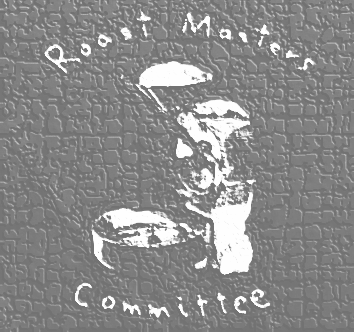 §イベント当日までの準備期間

　チーム確定後、リーダーを1名選出してい頂きます。リーダーを中心にメンバーで交流を図りながら、イベント当日まで焙煎と検証を繰り返し、各チーム自慢の焙煎豆をつくり上げて頂きます。その期間は、およそ2か月になります。

 【当日までのおおまかな流れ】
①7月上旬までにチームメンバーを決定
②7月中旬   課題豆を各チームの指定納品先へ手配（各チーム45kg）
③7月下旬   各チーム　リーダーとオリエンテーション

～各チーム、本番に向けて焙煎とカッピング検証～

④9/22着で販売用豆50ｇ×200を手配 ※後項参照
⑤9/23までに焙煎プロファイルなど提出
⑥9/25本番当日（オーディエンス用豆1.5kgを持参）

オリエンテーション後は、本焙煎まで各チーム焙煎・カッピングの検証をしながら課題豆のポテンシャルを活かす焙煎の議論をしてください。
§オリエンテーション

　各チームのリーダーとオンラインでオリエンテーションを実施いたします。
リーダーは全員参加いただきたいので日程の調整をお願いすることがありますので、ご協力ください。

【オリエンテーション内容】
①委員、各チームリーダー自己紹介
②注意事項、ルール説明
③スケジュール確認
④提出物の確認
⑤質疑応答

時間は1時間程度を予定しています。
オリエンテーションの内容をチームメンバーに共有してください。
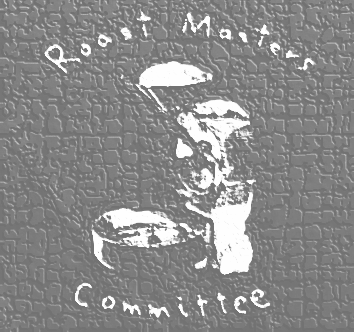 §イベント当日

　当日は、午前中から当日オリエンテーションや事前準備に参加して頂き、
午後からの本番に備えて頂きます。
 
【当日のおおまかな流れ】
　①10：00　集合　備品チェック
　②10：15　オリエンテーション
　③10：40　フレンチプレスでの抽出（各チーム飲み比べ）
　　　　　　　 舞台上での立ち位置確認
　　　　　　　　　～～ ～～各自昼食をとってください～～ ～～
　④12：30　本番用コーヒー抽出開始
　⑤13：00　イベントスタート
　⑥15：45　イベント終了
※
・各チームにテーブルを用意し抽出に必要なものを用意しておきます。
・イベントスタートまでに昼食をとっていただくことを推奨します。（イベント開演中に交代でいくなどはご遠慮ください。）
・貴重品の取り扱いはご自身で管理ください。紛失盗難等があっても当委員　　　　　会で責任は負いかねます。

§プレゼンテーションについて

　ベストブレンド賞、イーコム特別賞を受賞したチームにはプレゼンテーションの時間を設けます。プレゼンターは複数名でも構いません。（イベントのスケジュールによっては全チームプレゼンをする時間を設ける可能性もあります。決まり次第ご連絡します。）

　プレゼンテーションの内容は自由ですが、大まかなプレゼンの流れに沿って進行をお願い致します。
　①課題豆の印象
　②どういうブレンドを目指したか。（味、配合）
　③実際の焙煎プロファイルの説明

プレゼンテーションの時には大型スクリーンに投影をします。投影元のプロファイルやグラフなどのひな形は運営側で用意します。そちらに記入して提出してください。
提出先や期限、ファイル形式などは追ってご連絡いたします。
§イベント当日の抽出方法
　
　各チームがつくり上げた焙煎豆は、イベント当日に抽出し、来場者及びゲストにテイスティング（試飲）して頂きます。　抽出方法は、全チーム統一で「フレンチプレス」と致します。レシピ（湯と粉の比率）についても統一します。　
　
●抽出について
・挽き豆42gに対してお湯800ml　（1000mlフレンチプレス使用）
・抽出時間は4分
・撹拌、アク取りは行わない

●抽出関連器具について
　運営側で以下を準備する予定です。変更の際は都度ご連絡致します。

　・グラインダー　2台　全チーム共有
　・フレンチプレス（1リットル）4個/チーム
　・電気ポット　5L×2台/チーム
　・保温ポット（落下式）　2.5L×4台/チーム
　・水差し/チーム分
　・電源　100V×2/チーム　（バックヤード）
　
●使用する水について
エバー・ピュア社の浄水システム用い、PHは概ね7.5と中性。硬度については時期で多少の数値の前後はあるが、WHOの基準の「中程度の軟水」にあたる60-120mg/l未満。
●グラインダーについて
ディッティング社のKFA-1203を全チーム共有で使用します。
※
会場の都合上、電気設備などインフラ関係が変更となる事も考えられますので変更となった場合は都度ご案内いたします。
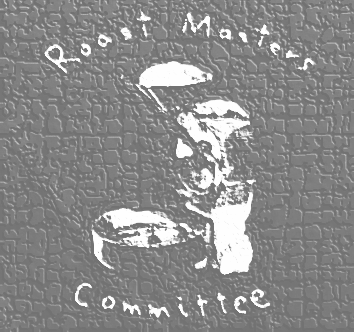 §提出物について

　●提出焙煎豆量及び提出先について　　　
　　
　ご用意いただく焙煎豆
　　　【試飲用】：1.5kg程度（50cc×300杯分）　　　　　　　　　　　　　　　
　　　【販売用】：10.5kg（50g×200個+予備10個程度=210個）

※試飲用1kｇは同バッチでの提出を極力お願い致します。バッチ違い　　　　　　　　　での差異をなくすためご協力お願いいたします。販売用の焙煎は同バッチ、複数回でも構いません。その際試飲用は販売用と同梱せず、当日持参願います。
　　　　　
※販売用コーヒーの提出先および着日

　　宛　名： 一般社団法人 日本スペシャルティコーヒー協会
　　　　　　〒107-0052　東京都港区赤坂8-5-26　
　　　　　　　　　　　　　　 住友不動産青山ビル西館7F
　　　　　　TEL. 03-4416-8791
　　　　　　品名：RMTＳ2025用コーヒー豆
　　　　　　

　　到着日： 9/22（月）午前【必着】
　　　　　　 ※必ず厳守し、余裕を持った発送をお願い致します。
　　
品　 名： 「RMTＳ使用 販売コーヒー豆 ○○チーム」
　　　
　　　※SCAJ事務局から指定の張り紙が届きますので、剥がれない
　　　　ように貼り付けて下さい。
　　　※複数口の場合は必ず『○／○個』とわかるように
　　　　記載して下さい。（できるだけ1個口でお願いします。）　　　

　●写真提出について
　プレゼンテーションとは別にオープニング動画やチーム紹介の時に活用する為写真の提出をお願い致します。　 　
　①チーム全員の集合画像（1枚以上）
　②カッピング中の写真（1枚以上）
　③焙煎中の写真（1枚以上）
　（提出先、提出期限等は追ってご連絡致します。）
§コーヒー豆の販売について

　●今年もコーヒー豆の販売を実施する予定です。皆様の作り上げた素晴らしいコーヒーを、多くの来場者に楽しんで頂こうと考えております。
販売はイベント当日、ステージ前特設コーナーで実施予定です。

　【RMTＳスペシャルSET2025（各チーム50ｇアソート）】×200個　  （予価 3,500円）

　※全チームの焙煎豆を、各50gのセットに致します。
　※生豆発送後、SCAJ事務局より生豆送付先住所へ50g詰用の袋を合計210枚（販売200＋予備10）送付致します。各チームで50g詰めにして頂き、チーム名（参加店舗名も可）等の必要事項を記載して発送下さい。
（ペンで書き込む、ラベルを作成する等は各チームでお願いします。）
　※販売用は試飲用と同バッチでも違うバッチでも大丈夫ですが、違うバッチの際は極力プロファイルを近づけるようにしてください。

 
§ご質問等

大会においてご不明な点や質問があった場合は、ＳＣＡＪ事務局までお問い合わせください。

SCAJ事務局　info@scaj.org　

SCAJローストマスターズ委員会

・RMTＳ担当リーダー　　弓削田　貴司
　t-yugeta @towafood-net.co.jp

・RMTＳ担当副リーダー  越智　雄一郎
   info@branchcoffee.jp



●●●●●●●●●●●●
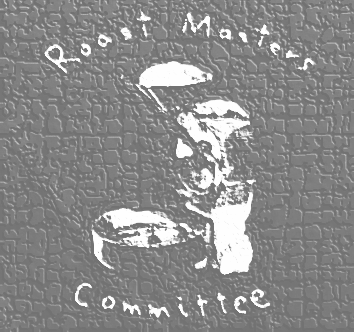